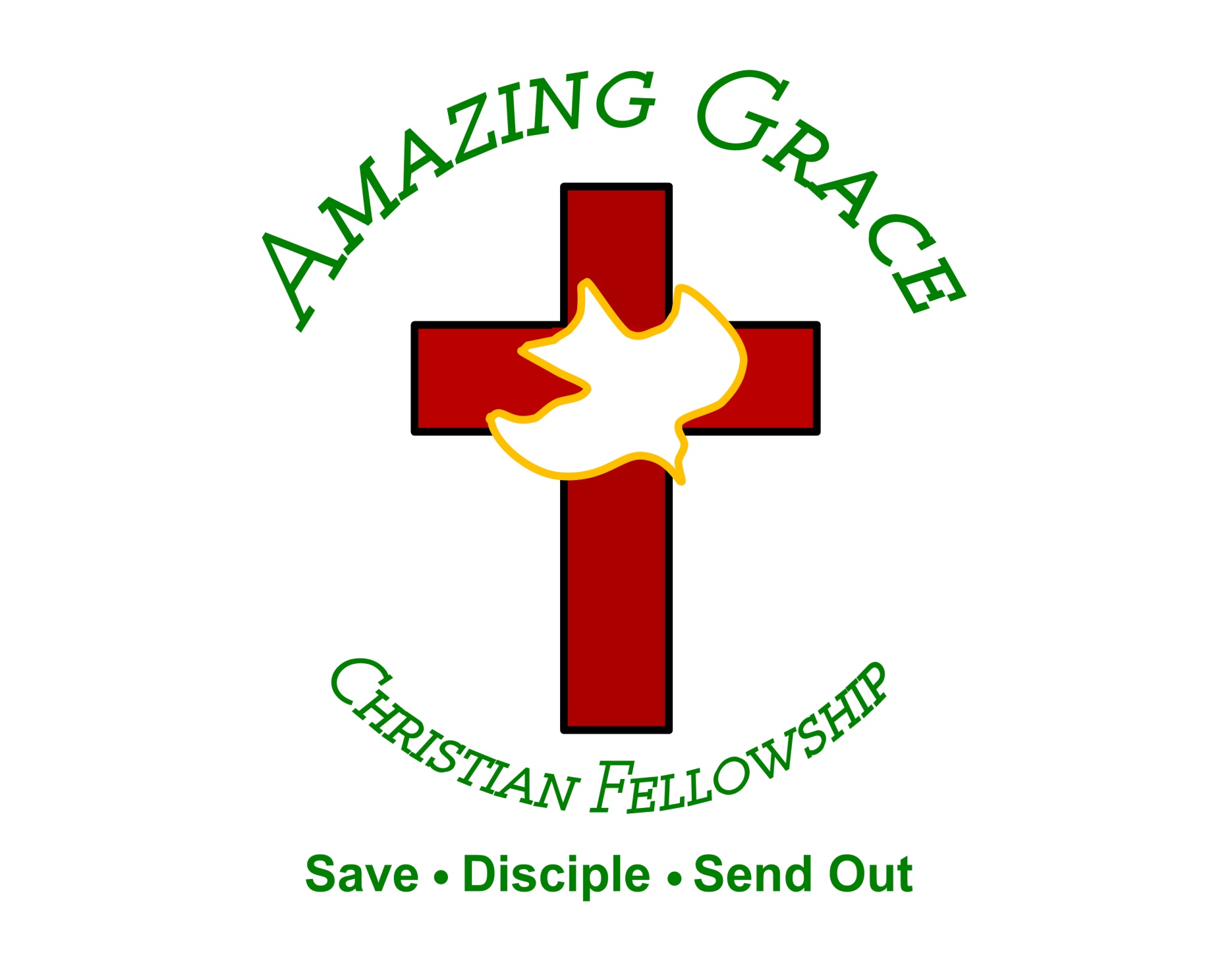 We’re Here For You
(Jeremy Riddle)
Jesus we are here, we're here for You We’ve gathered in this place to honor You To worship You in
Spirit and in truth Oh Jesus we are here, we're for You Lift up your hands Let your praises rise Open
are here, we're here for You We've gathered in this place to honor You (You alone) To worship You in
Spirit and in truth Oh Jesus we are here, we're for You (Oh we're here for You!) Break out in praise Let
your shout arise For our God redeemed us With His mighty power Oh let's sing together Let us magnify
His name! Jesus we are here, we're here for You We've gathered in this place to honor You To worship
You in Spirit and in truth Oh Jesus we are here, we're for You (To glorify Your name) (To lift up holy
praise) (To lift up holy praise) Jesus we are here, we're here for You We've gathered in this
place to honor You (You alone) To worship You in Spirit and in truth Oh Jesus we are here, we're for
You (Oh God, how good it is to praise You) (How good it is to worship) (Oh how good it is to pour out,
praise You) (To lift up holy praise) Jesus we are here, we're here for You We've gathered in this place
to honor You To worship You in Spirit and in truth Jesus we are here, we're for You (Here for You)
(We're here for You, Lord) (We're here for You).
”Waymaker”
(Tasha Cobbs )
[Verse 1] You are here, moving in our midst I worship You, I worship You You are here,
working in this place I worship You, I worship You
You are here, moving in our midst I worship You, I
worship You You are here, working in this place
I worship You, I worship You [Chorus] You are
Waymaker, miracle worker Promise keeper, light in the darkness My God, that is who You are You are
Waymaker, miracle worker Promise keeper, light in the darkness My God, that is who You are [Verse 2]
You are here, touching every heart I worship You, I worship You You are here, healing every heart I
worship You, I worship You [Verse 3] You are here, turning lives around I worship You, I worship You You
are here, mending every heart I worship You, yeah, I worship You, Lord [Chorus] And You are Waymaker,
miracle worker Promise keeper, light in the darkness
My God, that is who You are Yeah, You are the
waymaker Waymaker, miracle worker Promise keeper, light in the darkness My God, that is who
You are Yeah, sing it again You are, yeah Waymaker, miracle worker Promise keeper, light in the darkness
My God, that is who You are Oh, it's who You are, Jesus, yeah Waymaker, miracle worker Promise
keeper, light in the darkness My God, that is who You are You might also like Way Maker [Refrain]
Sing that is who You are Oh, that is who You are
(That is who You are) Oh, and that is who You are (That is who You are) My Jesus, that is who You are
(That is who You are) Oh, we lift You up, that is who You are (That is who You are) My Jesus [Chorus]
Waymaker, miracle worker Promise keeper, light in the darkness My God, that is who You are Yes it is,
that is who You are Waymaker, miracle worker Promise keeper, light in the darkness My God, that is
who You are [Bridge] Let's sing this together, even when I don't see it Come on, even when Even when
I don't see it, You're working Even when I don't feel it, You're working You never stop, You never stop
working You never stop, You never stop working Come on And even when I don't see it, You’re
working Even when I don't feel it, You're working You never stop, You never stop working You never stop,
You never stop working Oh-oh Even when I don't see it, You're working Even when I don't feel it, You’re
working You never stop, You never stop working You never stop, You never stop working Even when I
don't see it, You're working Even when I don't feel it, You're working You never stop, You never stop
working You never stop, You never stop working
[Chorus] You are the way maker, yeah Waymaker,
miracle worker Promise keeper, light in the darkness
My God, that is who You are Waymaker, miracle
worker Promise keeper, light in the darkness My God, that is who You are
Goodness of God
(by Bethel)
I love You, Lord For Your mercy never fails me All my days, I've been held in Your hands From the moment
that I wake up Until I lay my head Oh, I will sing of the goodness of God And all my life You have been
faithful And all my life You have been so, so good With every breath that I am able Oh, I will sing of the
goodness of God I love Your voice You have led me through the fire In the darkest night You are close
God (yeah) And all my life You have been faithful (oh) And all my life You have been so, so good With
every breath that I am able Oh, I will sing of the goodness of God (yeah) 'Cause Your goodness is
running after It's running after me Your goodness is running after It's running after me With my life laid
down I'm surrendered now I give You everything
'Cause Your goodness is running after It's running
after me (oh-oh) 'Cause Your goodness is running after It's running after me Your goodness is running
after It's running after me With my life laid down I'm surrendered now I give You everything 'Cause Your
goodness is running after It keeps running after me
And all my life You have been faithful And all my life
You have been so, so good With every breath that I am able Oh, I'm gonna sing of the goodness of God
(I'm gonna sing, I'm gonna sing) 'Cause all my life You have been faithful And all my life You have been
so, so good With every breath that I am able Oh, I'm gonna sing of the goodness of God Oh, I'm gonna
sing of the goodness of God
“ Draw Me Close To You”
(Michael W. Smith)
[Verse] Draw me close to You Never let me go I lay it all down again To hear You say that I'm Your friend
You are my desire No one else will do 'Cause nothing else can take Your place To feel the warmth
of Your embrace Help me find the way Bring me back to You [Chorus] You're all I want You're all I've
ever needed You're all I want Help me know You are near [Verse] Draw me close to You Never let me go
I lay it all down again To hear You say that I'm Your friend You are my desire No one else will do 'Cause
nothing else can take Your place To feel the warmth of Your embrace Help me find the way Bring me
back to You [Chorus] You're all I want You're all I've ever needed You're all I want Help me know You are
near You're all I want You're all I've ever needed You're all I want Help me know You are near [Outro]
Help me know You are near Help me know You are near
“Here I Am To Worship”
(Hillsong Worship)
Light of the world You stepped down into darkness
Opened my eyes, let me see Beauty that made this
heart adore You Hope of a life spent with You Here I am to worship Here I am to bow down Here I am to
say that You're my God You're altogether lovely
Altogether worthy Altogether wonderful to me King of all days Oh, so highly exalted Glorious in heaven
above Humbly You came to the earth You created All for love's sake became poor Here I am to worship
Here I am to bow down Here I am to say that You're my God You're altogether lovely Altogether worthy
Altogether wonderful to me Well, I'll never know how much it cost To see my sin upon that cross Well, I'll
never know how much it cost To see my sin upon that cross Well, I'll never know how much it cost To
see my sin upon that cross Well, I'll never know how much it cost To see my sin upon that cross
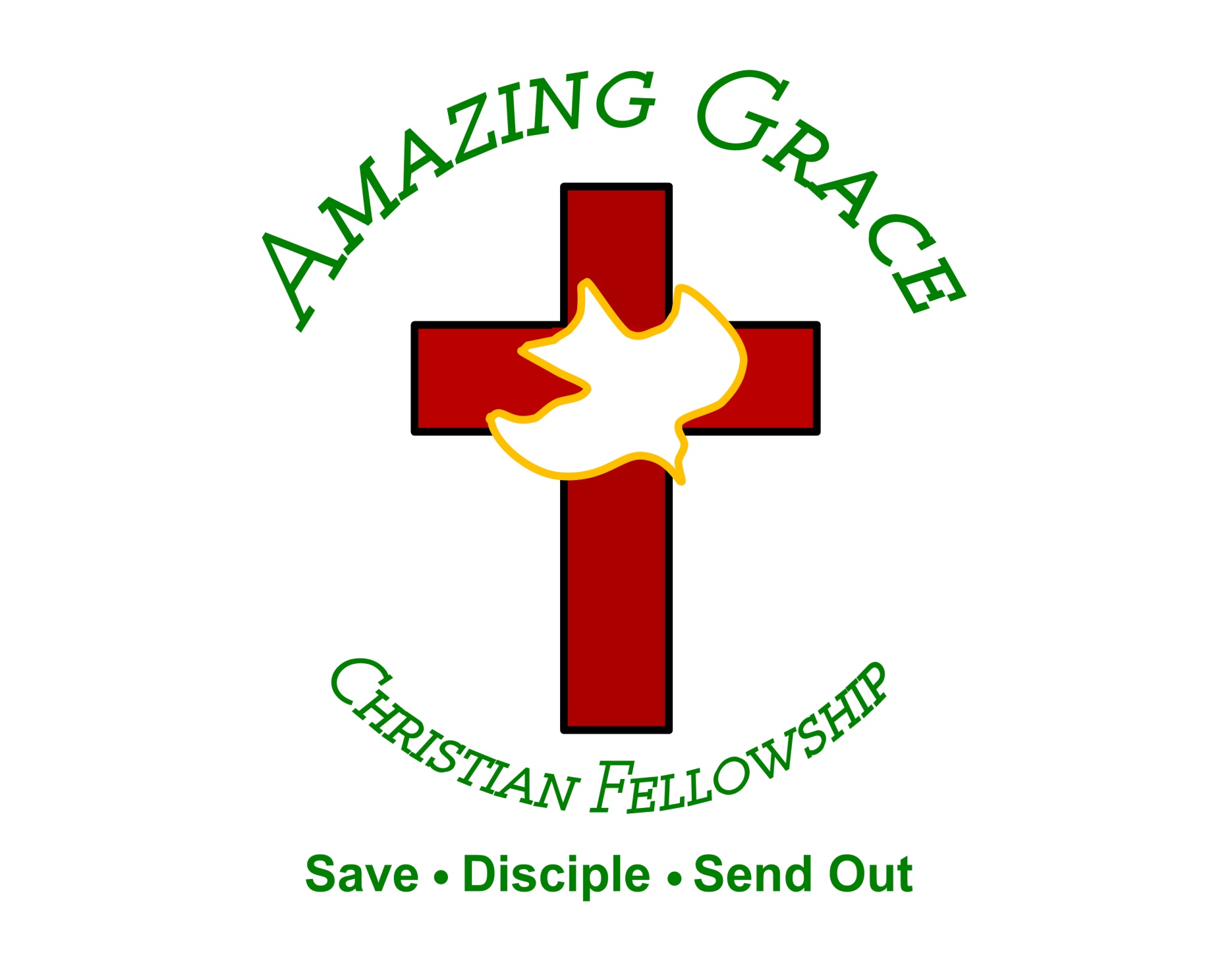 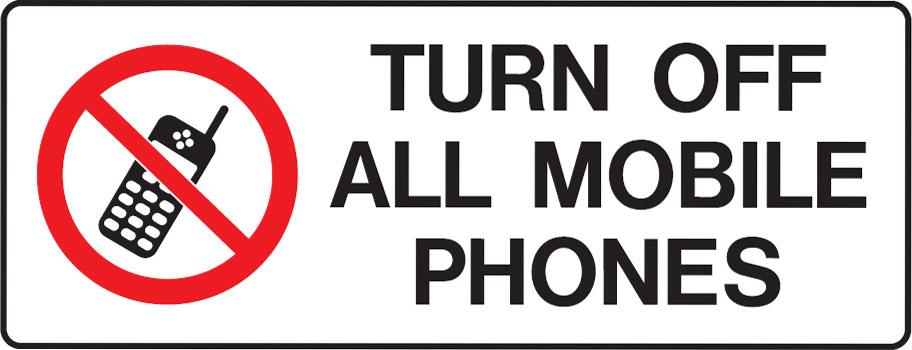 Give Jesus All the Praise and Thanksgiving
By Pastor Fee Soliven
Psalm 92:1-5
Sunday Morning
November 24, 2024
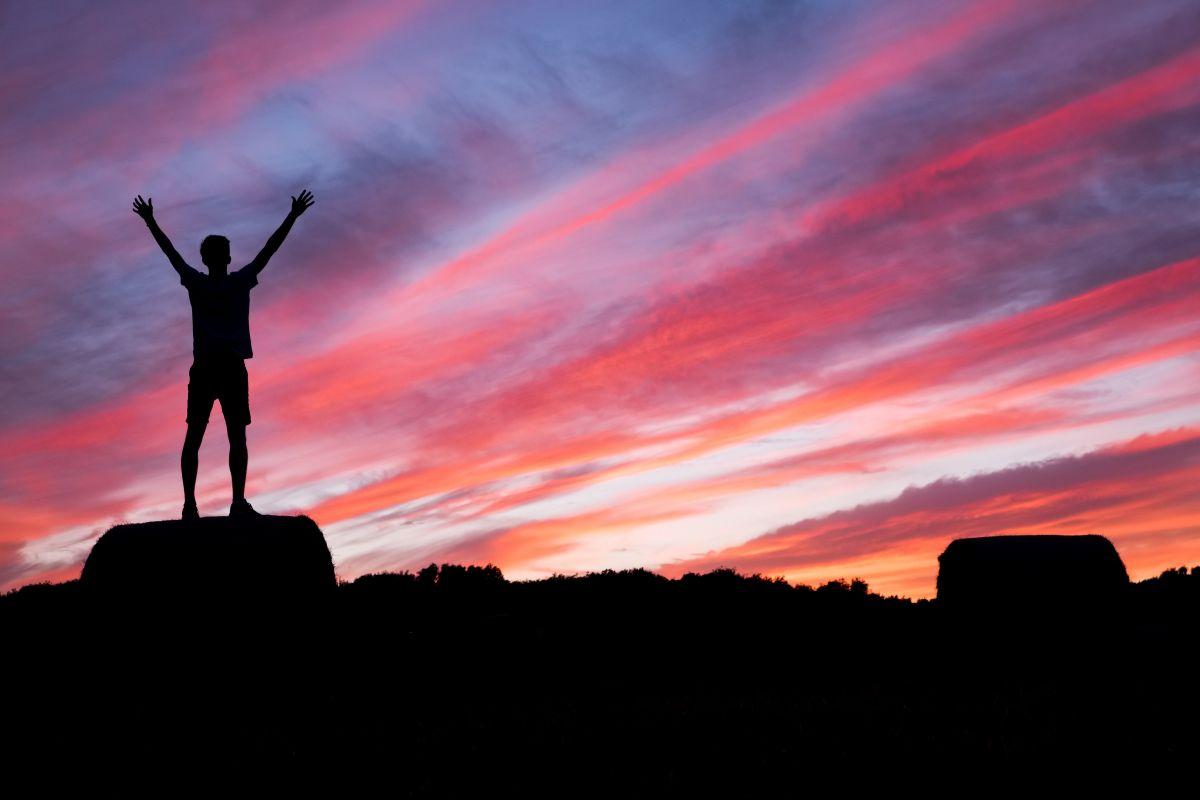 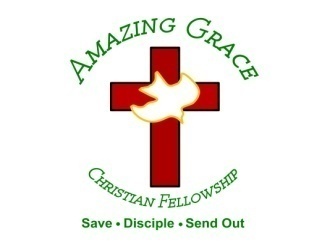 Psalm 92:1-5
1 It is good to give thanks to the LORD, And to sing praises to Your name, O Most High; 2 To declare Your lovingkindness in the morning, And Your faithfulness every night, 3 On an instrument of ten strings, On the lute, And on the harp, With harmonious sound.
4 For You, LORD, have made me glad through Your work; I will triumph in the works of Your hands. 5 O LORD, how great are Your works! Your thoughts are very deep.
What comes to mind when you think about Thanksgiving Day?
But what comes after dessert?
Gratitude to God not only honors Him, but it is good for us!
Psalm 92:1
“It is good to give thanks to the LORD, And to sing praises to Your name, O Most High”
(1) God is Holy

(2) Man is Sinful

(3) Obedience is Essential
Leviticus 22:29-33
29 And when you offer a sacrifice of thanksgiving to the LORD, offer it of your own free will. 30 On the same day it shall be eaten; you shall leave none of it until morning: I am the LORD. 31 "Therefore you shall keep My commandments, and perform them: I am the LORD.
32 You shall not profane My holy name, but I will be hallowed among the children of Israel. I am the LORD who sanctifies you, 33 who brought you out of the land of Egypt, to be your God: I am the LORD."
Should we do less than the Hebrews—giving thanks to God every morning and evening in recognition of Him as the source of everything we have?
How can we follow the example taught by the daily sacrifice of thanksgiving?
A grateful heart keeps our minds focused on the Lord
Gratitude Honors God
Psalm 50:23
“But true praise is a worthy sacrifice; this really honors me. Those who walk my paths will receive salvation from the Lord.”
Thankfulness is expressed in a 
Variety of Ways
A Spirit of Thanksgiving is the result of remembering all God has done for us.
God chose us before the foundation of the world
Ephesians 1:4
“just as He chose us in Him before the foundation of the world”
We are Indwelt and Sealed by the 
Holy Spirit
2 Timothy 1:14
“That good thing which was committed to you, keep by the Holy Spirit who dwells in us.”
We are Eternally Secure
2 Corinthians 1:21-22
21 Now He who establishes us with you in Christ and has anointed us is God, 22 who also has sealed us and given us the Spirit in our hearts as a guarantee.
We have been given gifts of the Spirit
1 Corinthians 12:28
“And God has appointed in the church, first apostles, second prophets, third teachers, then miracles, then gifts of healings, helps, administrations, various kinds of tongues.”
We have an Intimate Relationship 
with the Lord
John 15:4
“Abide in me, and I in you. As the branch cannot bear fruit of itself, except it abide in the vine; no more can ye, except ye abide in me.”
We have the Peace of God in our Hearts
Philippians 4:7
“and the peace of God, which surpasses all understanding, will guard your hearts and minds through Christ Jesus.”
The Lord Loves us Unconditionally
Romans 8:38-39
38 For I am persuaded that neither death nor life, nor angels nor principalities nor powers, nor things present nor things to come, 39 nor height nor depth, nor any other created thing, shall be able to separate us from the love of God which is in Christ Jesus our Lord.
We’re never distant from God because we always live in His presence
Hebrews 13:5
“For He Himself has said, "I will never leave you nor forsake you."
The Lord Provides for our Needs
Philippians 4:19
“And my God shall supply all your need according to His riches in glory by Christ Jesus.”
We have His divine Protection Each Day
Psalm 34:7 
“For the angel of the LORD is a guard; he surrounds and defends all who fear him.”
We have the Promise of a 
Bodily Resurrection
 
 
  
 
 
 
 
 
 
 
\
1 Corinthians 15:50-54
50 Now this I say, brethren, that flesh and blood cannot inherit the kingdom of God; nor does corruption inherit incorruption. 51 Behold, I tell you a mystery: We shall not all sleep, but we shall all be changed—
52 in a moment, in the twinkling of an eye, at the last trumpet. For the trumpet will sound, and the dead will be raised incorruptible, and we shall be changed. 53 For this corruptible must put on incorruption, and this mortal must put on immortality.
We have the blessing of God’s atonement through Christ and total forgiveness of our sins
Ephesians 1:7
“In him we have redemption through his blood, the forgiveness of sins, in accordance with the riches of God's grace”
We have an Eternal Home in Heaven and the Promise of the Resurrection
Philippians 3:20-21
20 For our citizenship is in heaven, from which we also eagerly wait for the Savior, the Lord Jesus Christ, 21 who will transform our lowly body that it may be conformed to His glorious body, according to the working by which He is able even to subdue all things to Himself.
We’ve been given the 
Word of God, the source of all 
Knowledge and Understanding
Colossians 1:9
“For this reason we also, since the day we heard it, do not cease to pray for you, and to ask that you may be filled with the knowledge of His will in all wisdom and spiritual understanding”
True, Heartfelt, Daily Thanksgiving has a Powerful Impact on our lives!
Results of Gratitude and Thankfulness
1. God Removes Anxiety
2. Praise and Gratitude drive out fretting and worry. It Keeps our focus on the Lord, the situation may not change, but our Attitude Will
3. God Energizes us Physically, Mentally, Emotionally, and Spiritually!
1 Thessalonians 4:13-18
13 But I do not want you to be ignorant, brethren, concerning those who have fallen asleep, lest you sorrow as others who have no hope. 14 For if we believe that Jesus died and rose again, even so God will bring with Him those who sleep in Jesus.
15 For this we say to you by the word of the Lord, that we who are alive and remain until the coming of the Lord will by no means precede those who are asleep. 16 For the Lord Himself will descend from heaven with a shout, with the voice of an archangel, and with the trumpet of God. And the dead in Christ will rise first.
17 Then we who are alive and remain shall be caught up together with them in the clouds to meet the Lord in the air. And thus we shall always be with the Lord. 18 Therefore comfort one another with these words.
1 Corinthians 15:50-54
50 Now this I say, brethren, that flesh and blood cannot inherit the kingdom of God; nor does corruption inherit incorruption. 51 Behold, I tell you a mystery: We shall not all sleep, but we shall all be changed-- 52 in a moment, in the twinkling of an eye, at the last trumpet. For the trumpet will sound, and the dead will be raised incorruptible, and we shall be changed.
53 For this corruptible must put on incorruption, and this mortal must put on immortality. 54 So when this corruptible has put on incorruption, and this mortal has put on immortality, then shall be brought to pass the saying that is written: "Death is swallowed up in victory."
20 Again, when a righteous man turns from his righteousness and commits iniquity, and I lay a stumbling block before him, he shall die; because you did not give him warning, he shall die in his sin, and his righteousness which he has done shall not be remembered; but his blood I will require at your hand.
Acts 2:38-39
38 Then Peter said to them, "Repent, and let every one of you be baptized in the name of Jesus Christ for the remission of sins; and you shall receive the gift of the Holy Spirit. 39 For the promise is to you and to your children, and to all who are afar off, as many as the Lord our God will call."
Donate with our QR code app to 
Amazing Grace Christian Fellowship








Donations are Deeply Appreciated!
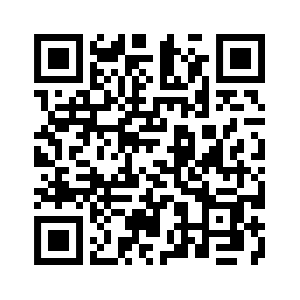 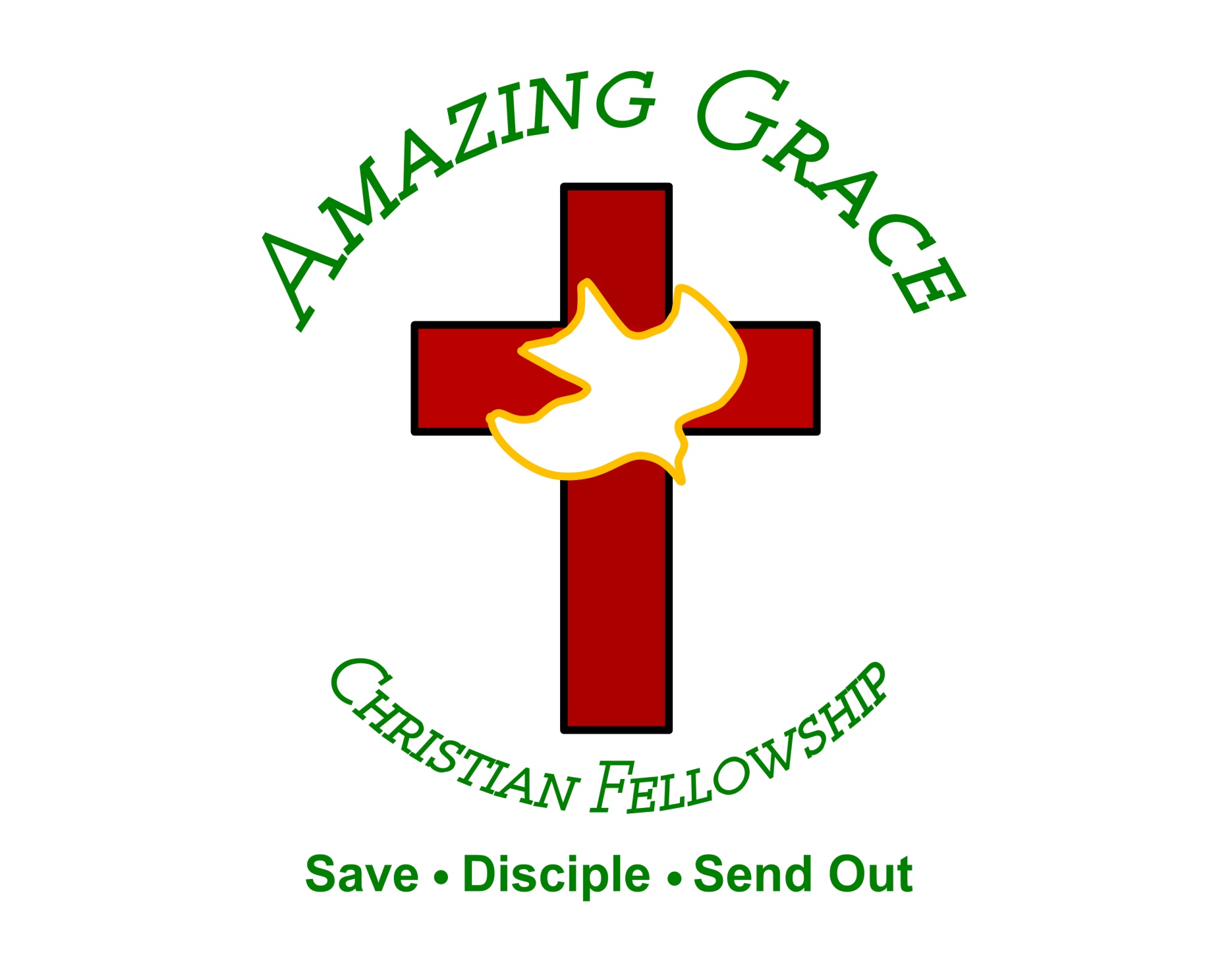